“Más que una Vivienda”
Aportes realizados desde la institucionalidad en la política pública
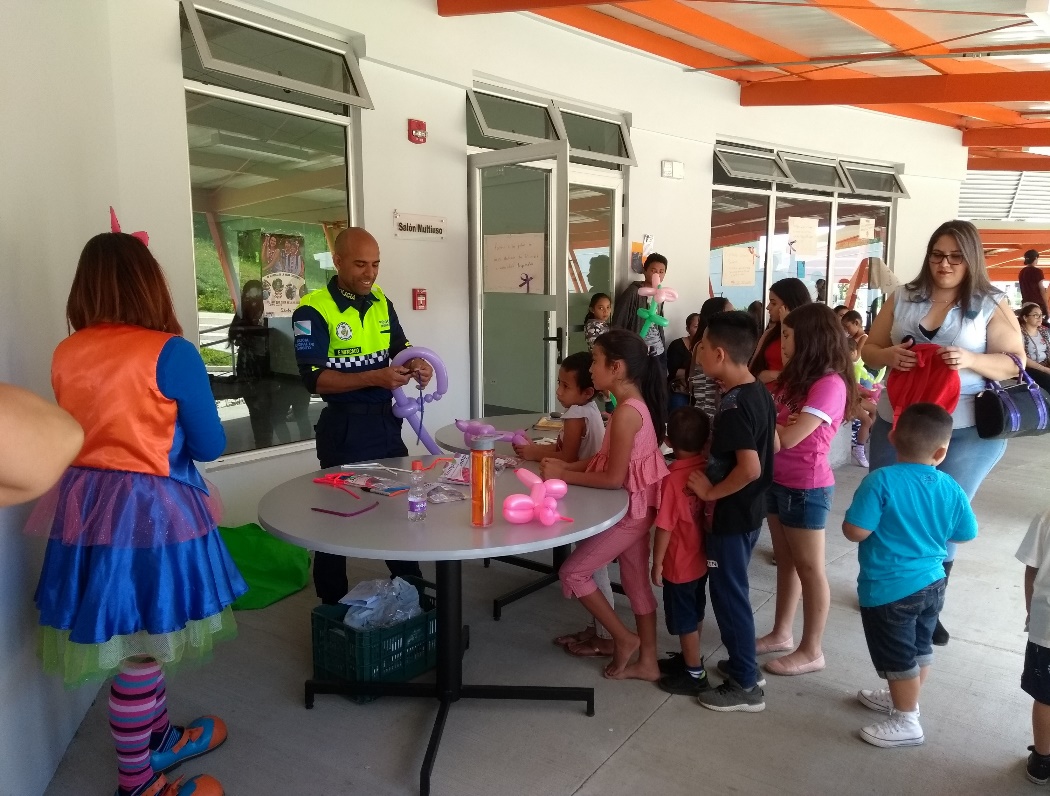 Implementación de una metodología participativa en todos los proceso de Producción Social del Hábitat
Participación activa en mesas de trabajo a nivel interinstitucional en términos operativos y estratégicos
Fuprovi se ha convertido en un referente para el trabajo en Condominios de Interés Social
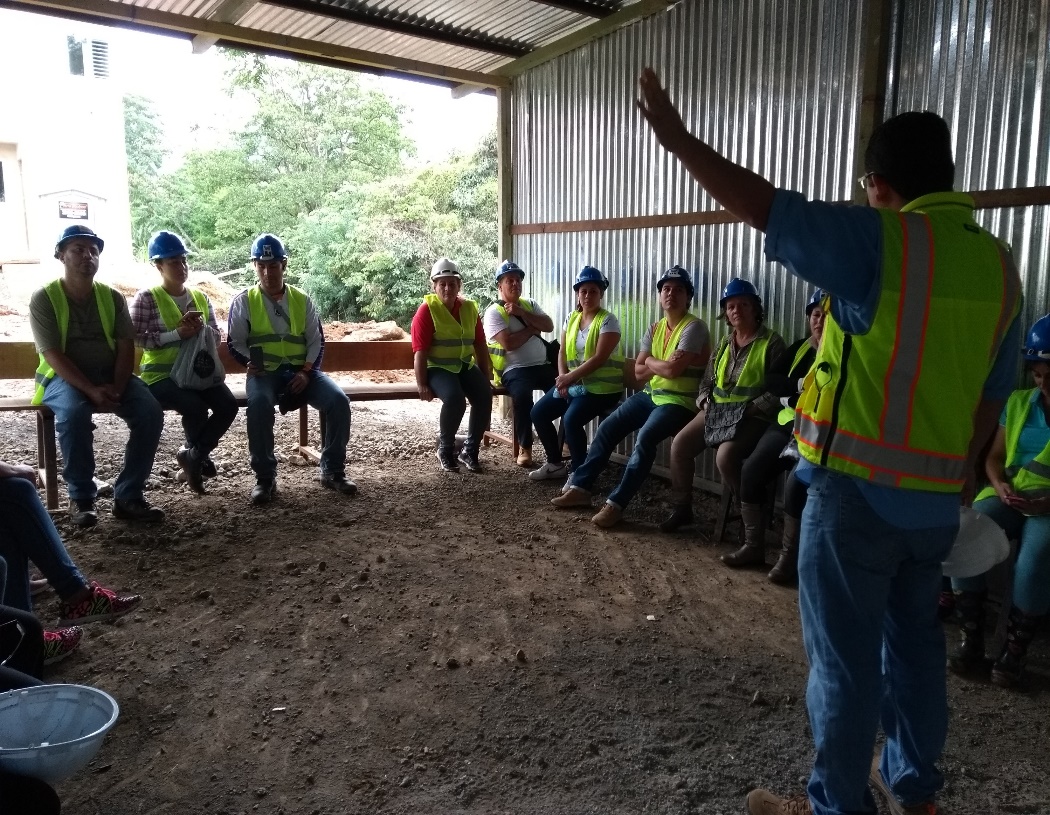 Bono Comunal 
Fuprovi viene marcando la pauta a nivel nacional en el desarrollo de bonos en segunda planta
Bono RAM- déficit cualitativo
Genera y promueve la investigación en temas de interés de desarrollo de vivienda y de desarrollo Urbano (Informe Nacional de Vivienda)
Sostenibilidad en las estrategias implementadas
Implementación de Metodologías participativas en las comunidades en las que desarrolla proyectos
Apoyo a grupos organizados
Relación permanente con líderes de las comunidades en las que se han concluido los proyectos habitacionales
Alianzas con los gobiernos locales para promover el desarrollo local y la participación ciudadana
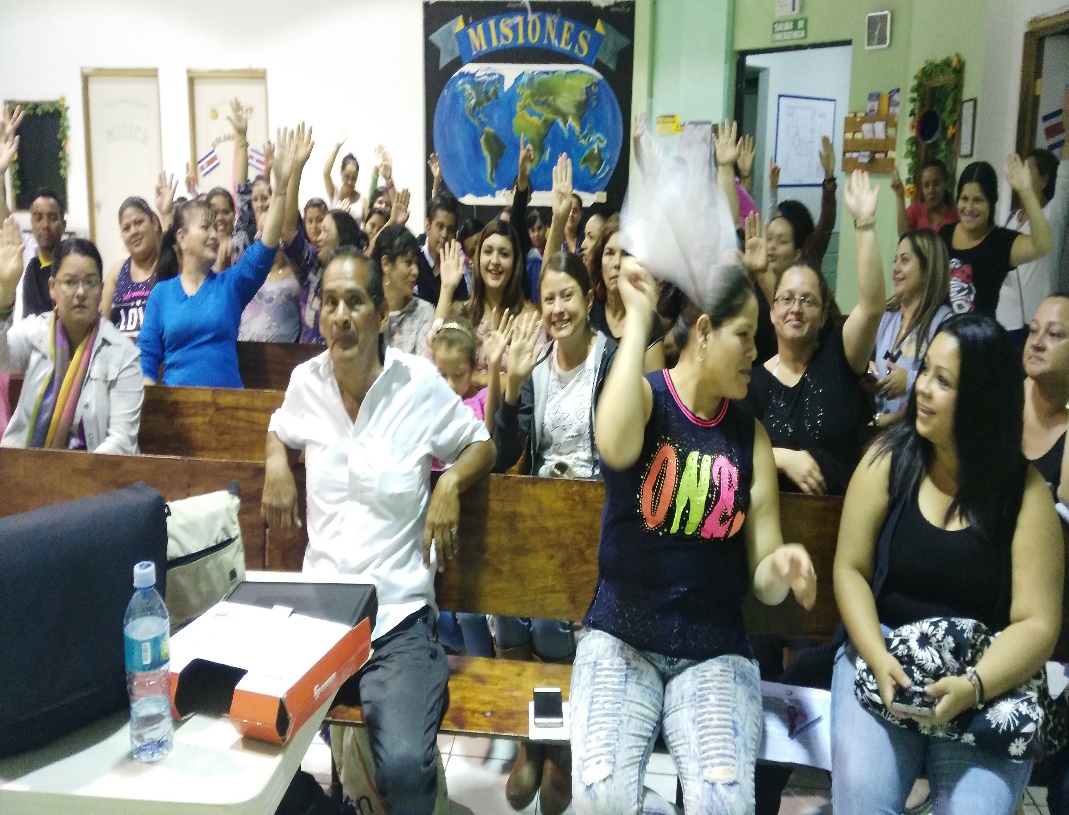 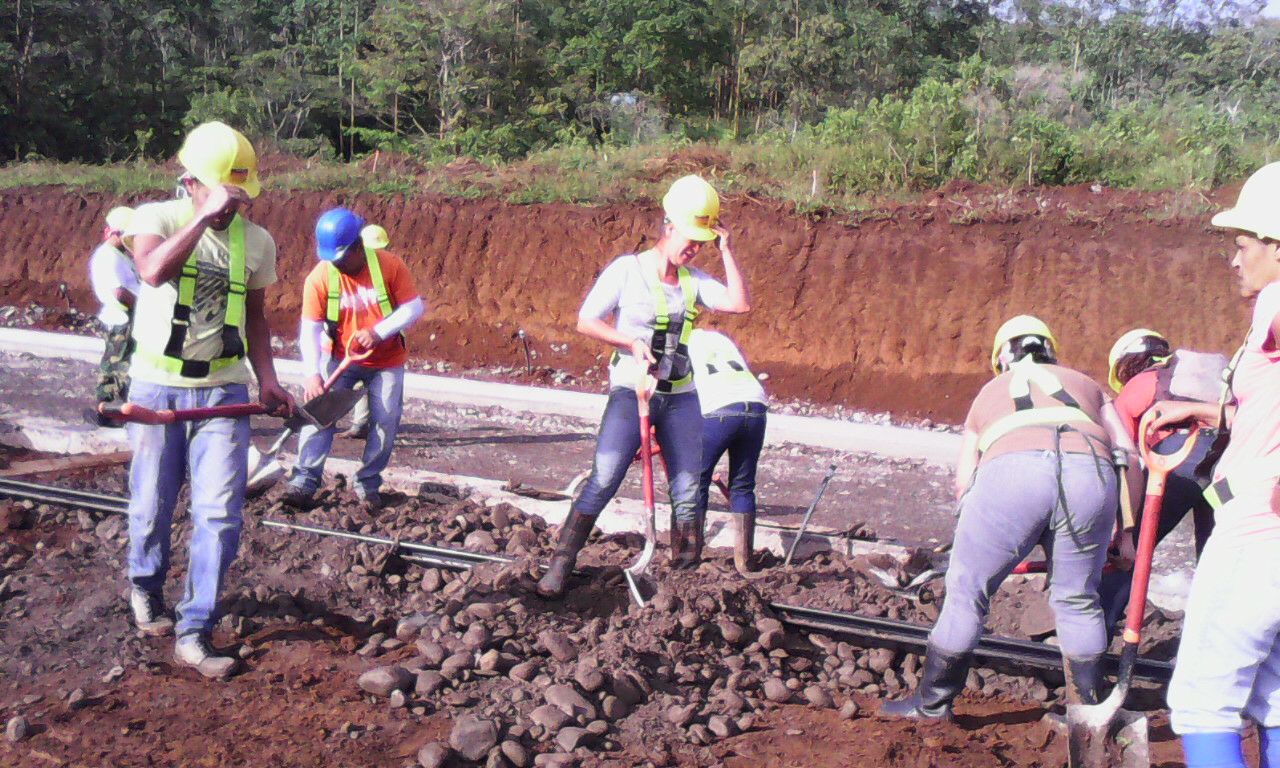 FUPROVI genera investigación en temas de interés  materia de vivienda y desarrollo urbano
Sostenibilidad en la ejecución de los programas dirigidos a familias cuyos ingresos se ubican por debajo del estrato 1.5 (menos de $700)
Sostenibilidad en las estrategias implementadas
Capacidad de adaptación de la metodología según las circunstancias y necesidades del grupo y entorno
Diseños arquitectónicos adaptados a las necesidades del grupo
Proyectos habitacionales amigables con el ambiente (certificación EDGE , iluminación, agua, instalaciones eléctricas entre otros)
Erradicación de precarios (investigación y preparación sistemática y continua a las familias para dar el paso de lo informal a lo formal)
Curricula de capacitación y formación adaptada según los requerimientos de los grupos.
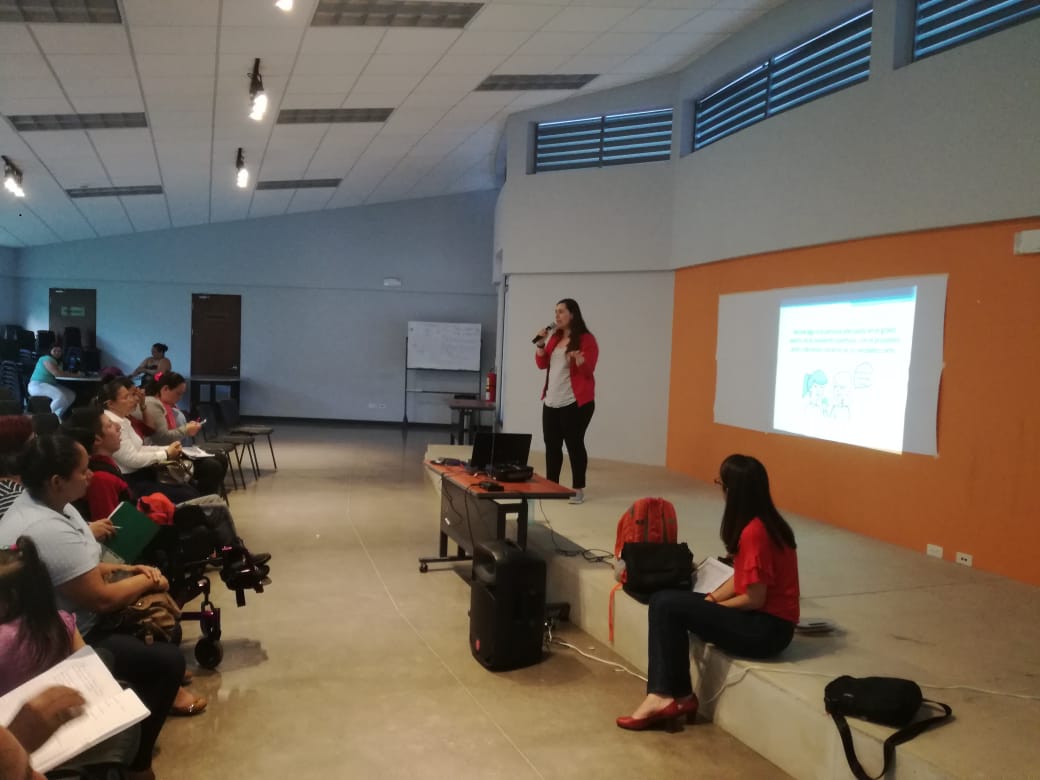 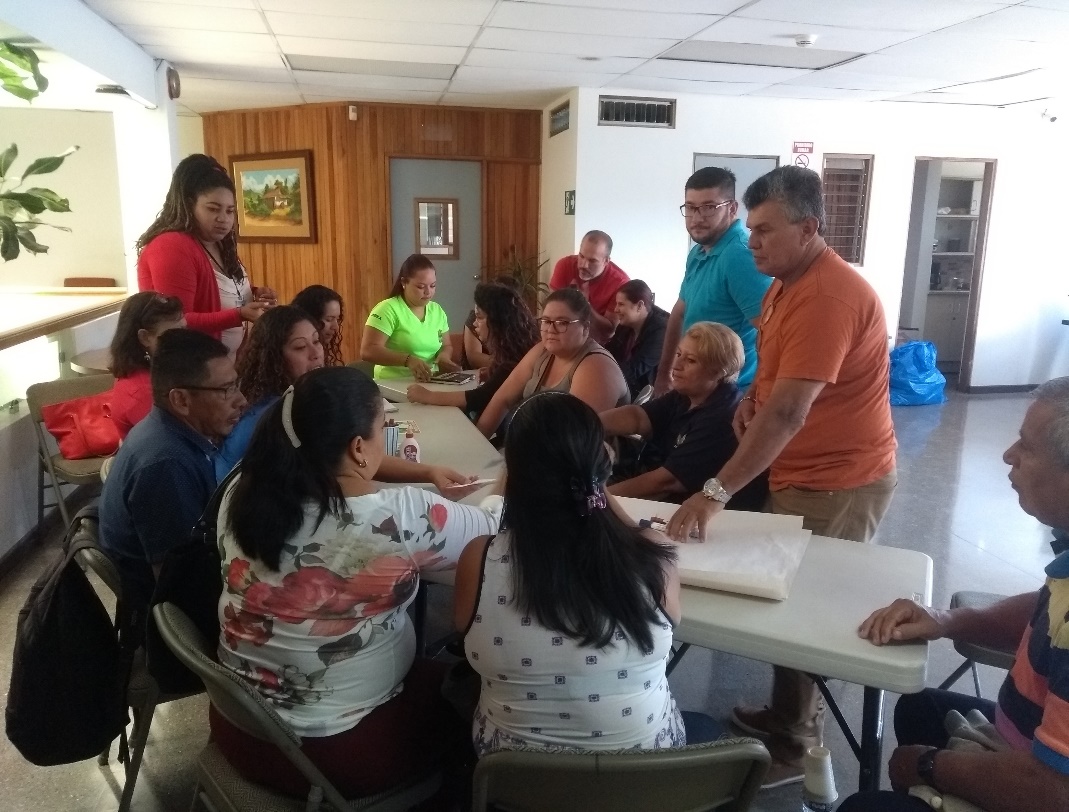 Accesibilidad al suelo y al financiamiento
Erradicación de precarios
Condominio Linda Vista
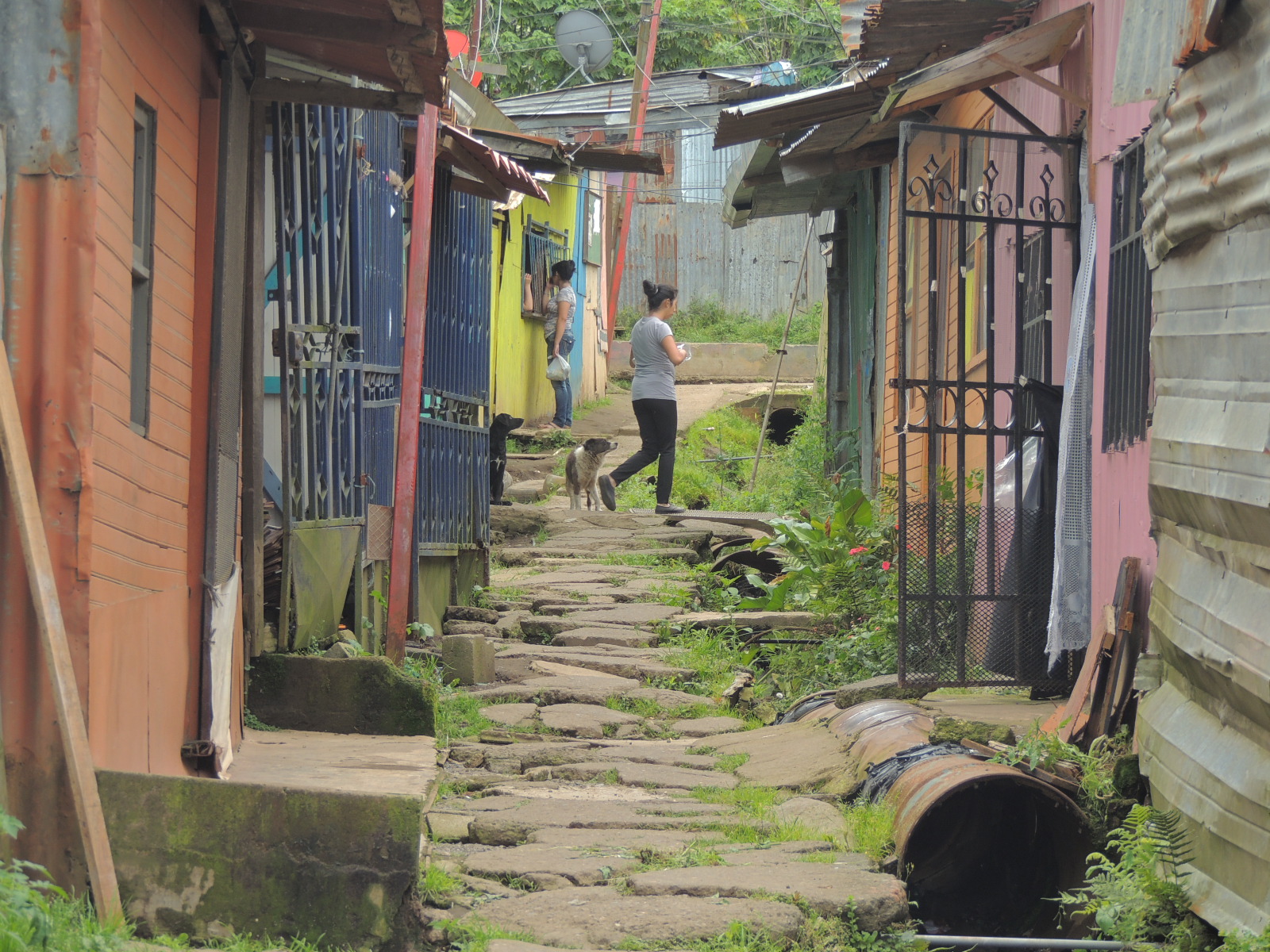 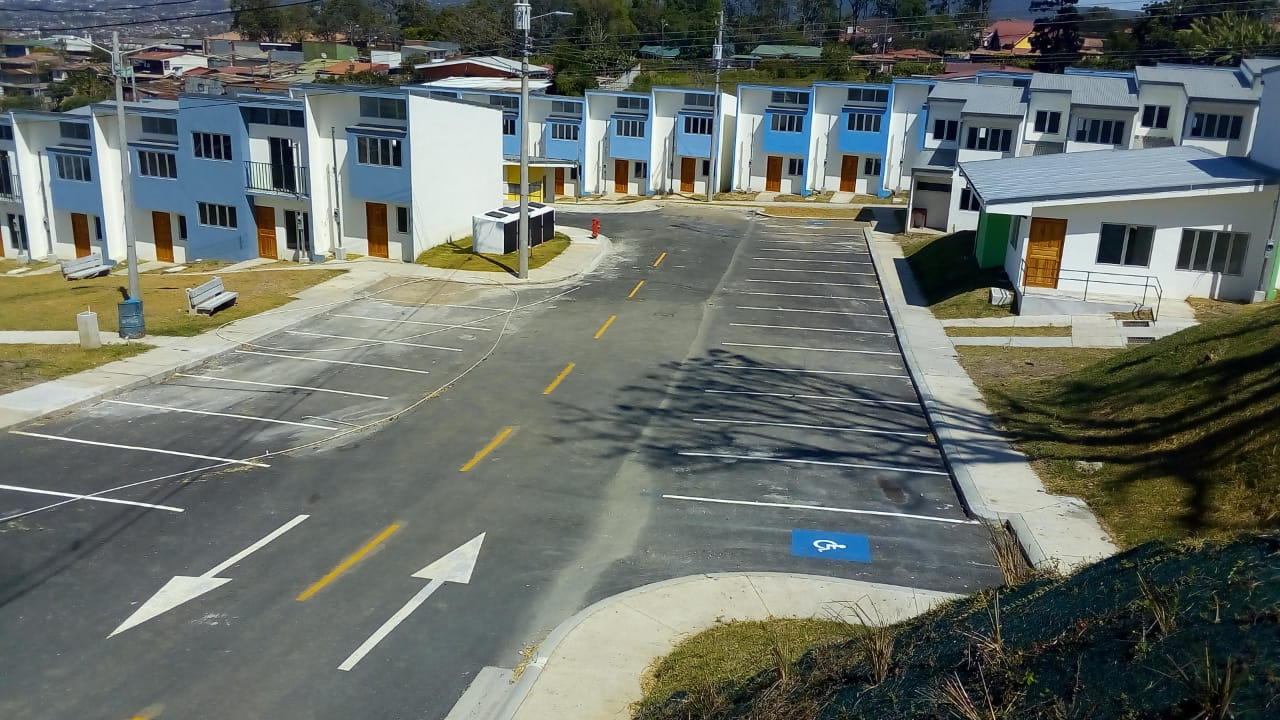 Antes
Después
Cantidad de familias del condominio: 98
Accesibilidad al suelo y al financiamiento
Erradicación de precarios      
Condominio Las Anas
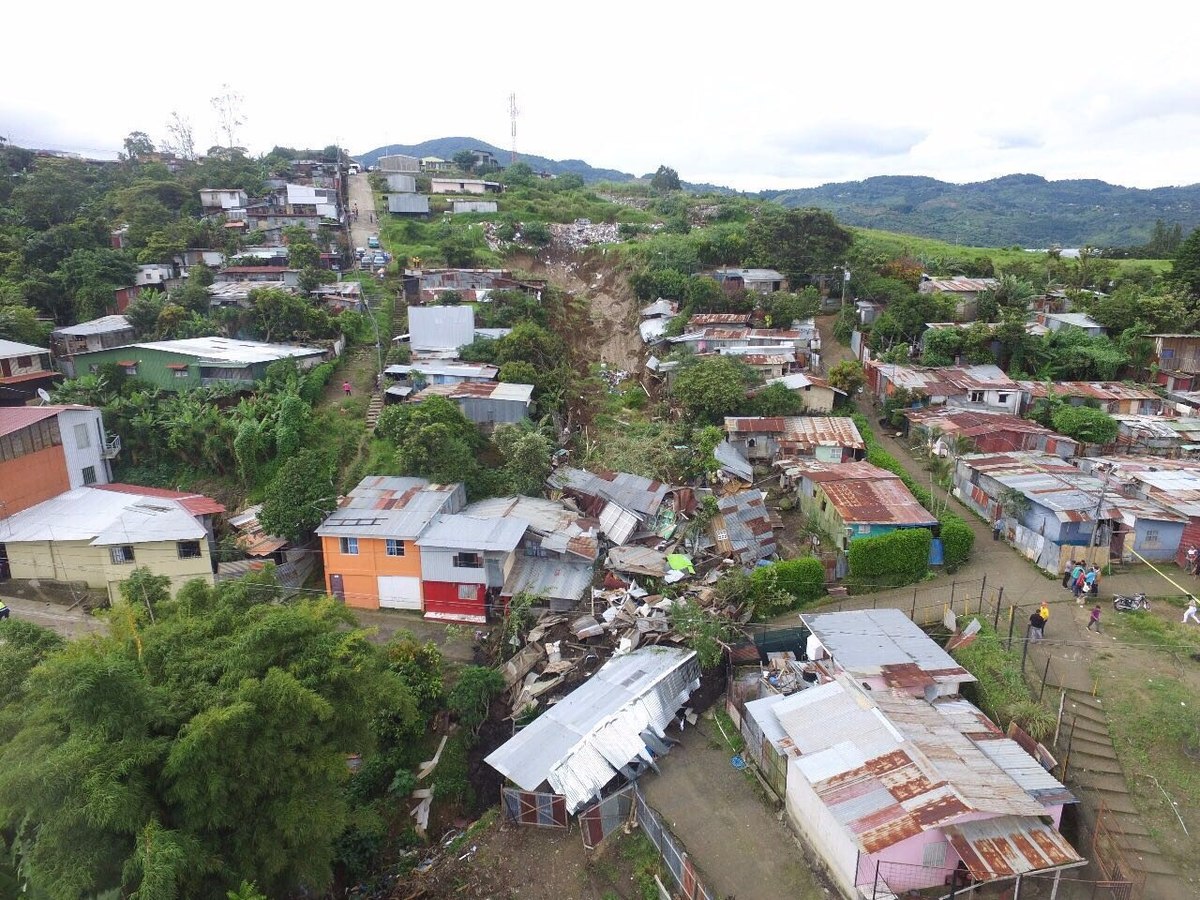 Después
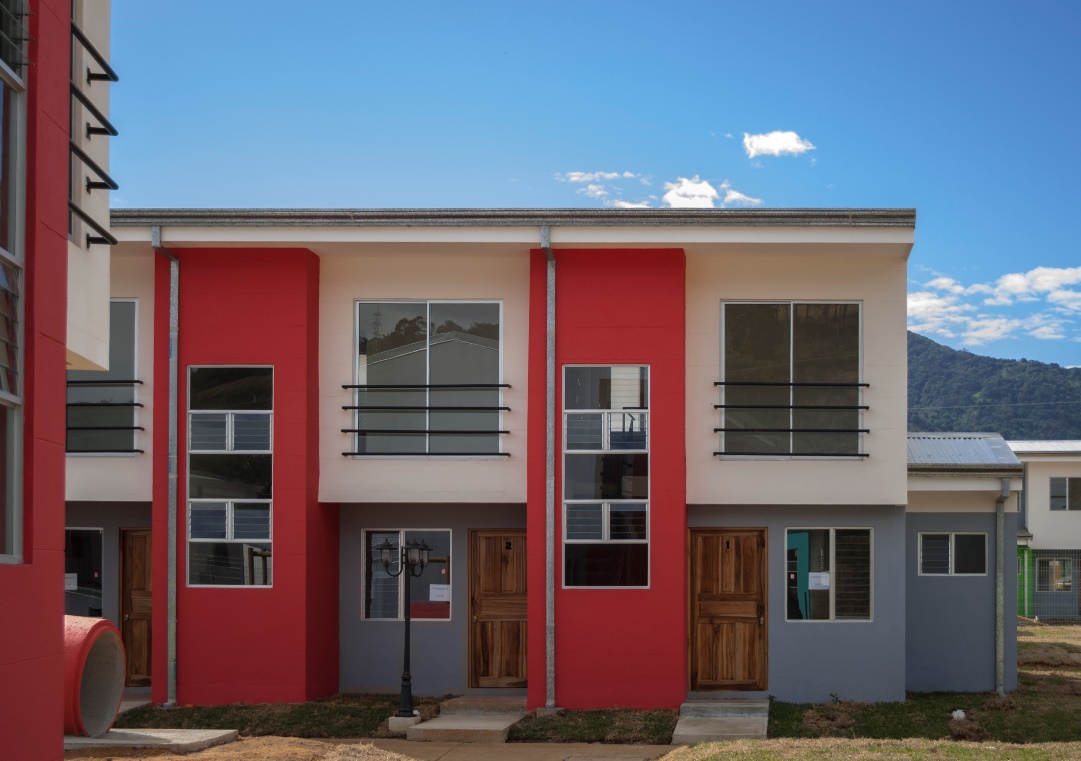 Antes
Cantidad de familias del condominio: 198
Accesibilidad al suelo y al financiamiento
Erradicación de precarios      
Condominio La Arboleda
Antes
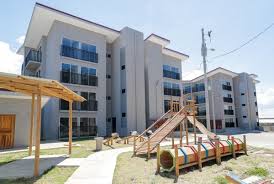 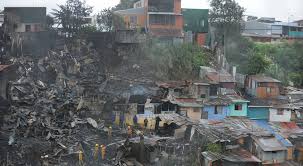 Después
Cantidad de familias del condominio: 64
Accesibilidad al suelo y al financiamiento
Erradicación de precarios      
Santa Fe Puntarenas
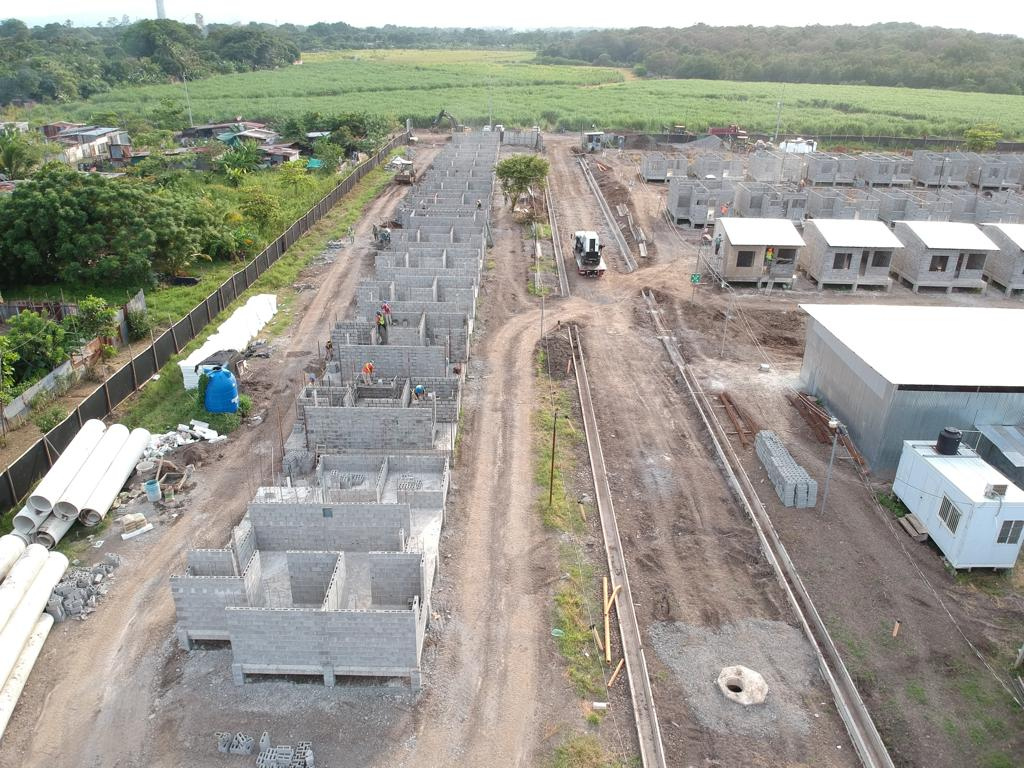 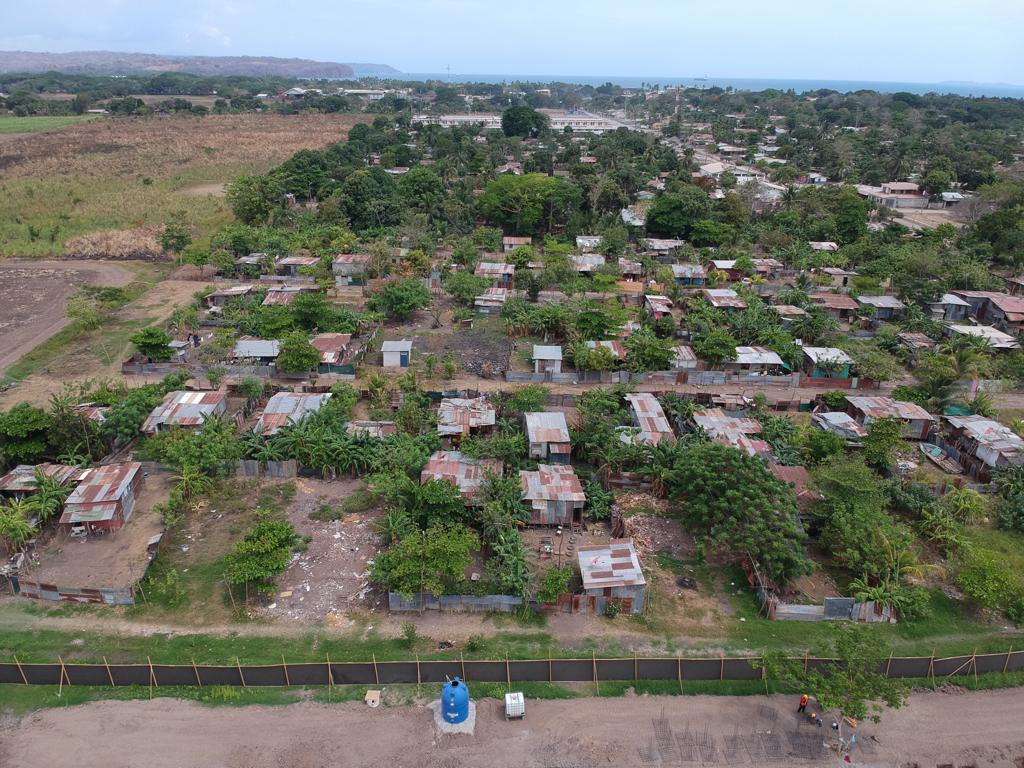 Después
Antes
Cantidad de familias del condominio: 74
Retos para la implementación y sostenibilidad de los procesos desarrollados por HIC y aliados
Compartir experiencias exitosas y no exitosas de los participantes en incidencia política y en políticas públicas relacionadas con vivienda y participación comunitaria. 
Promover pasantías y o intercambios entre las instituciones participantes presenciales o virtuales
Sistematización de experiencias.
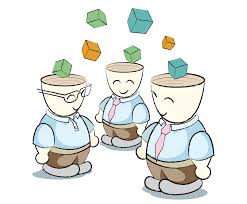 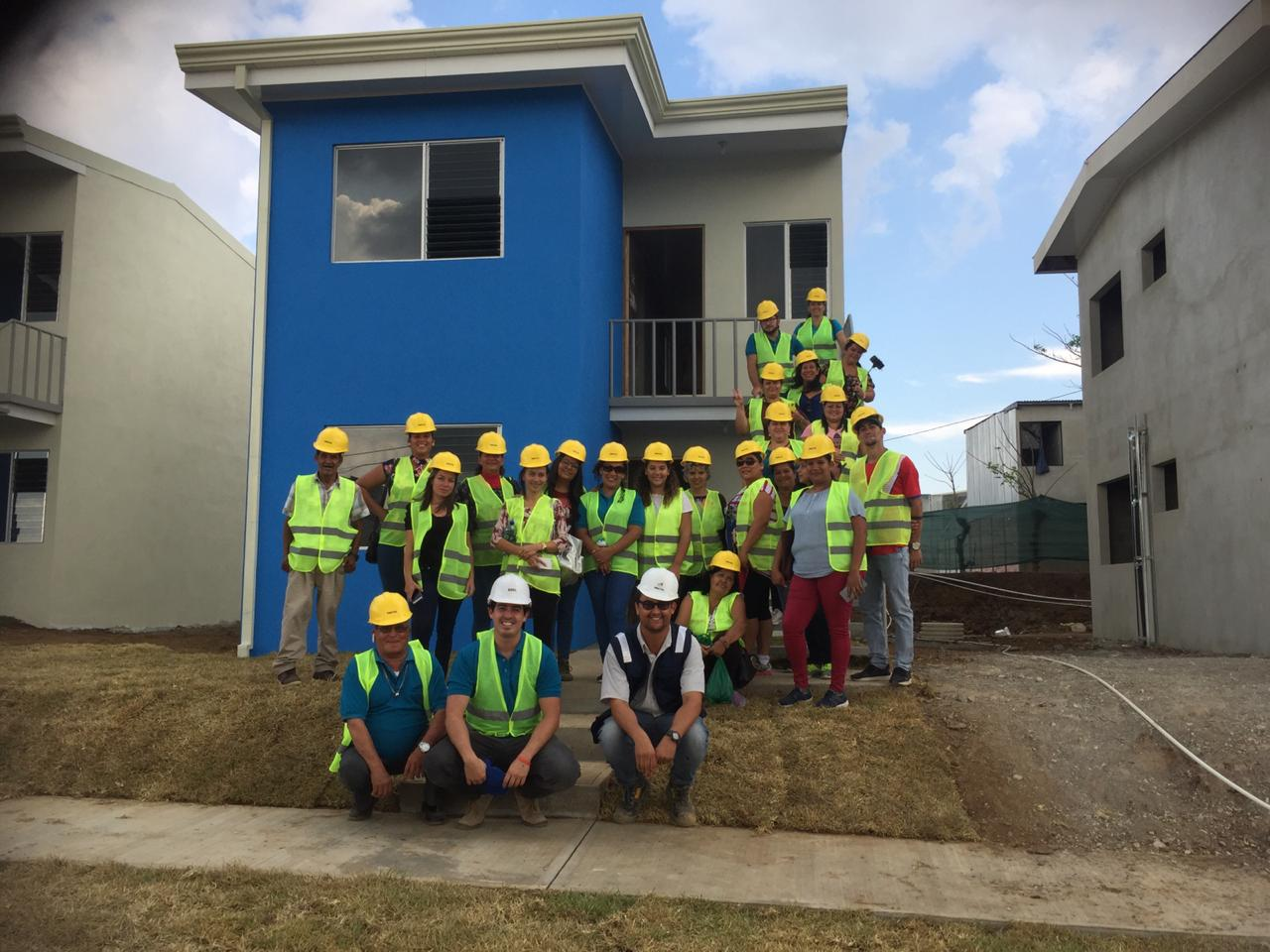 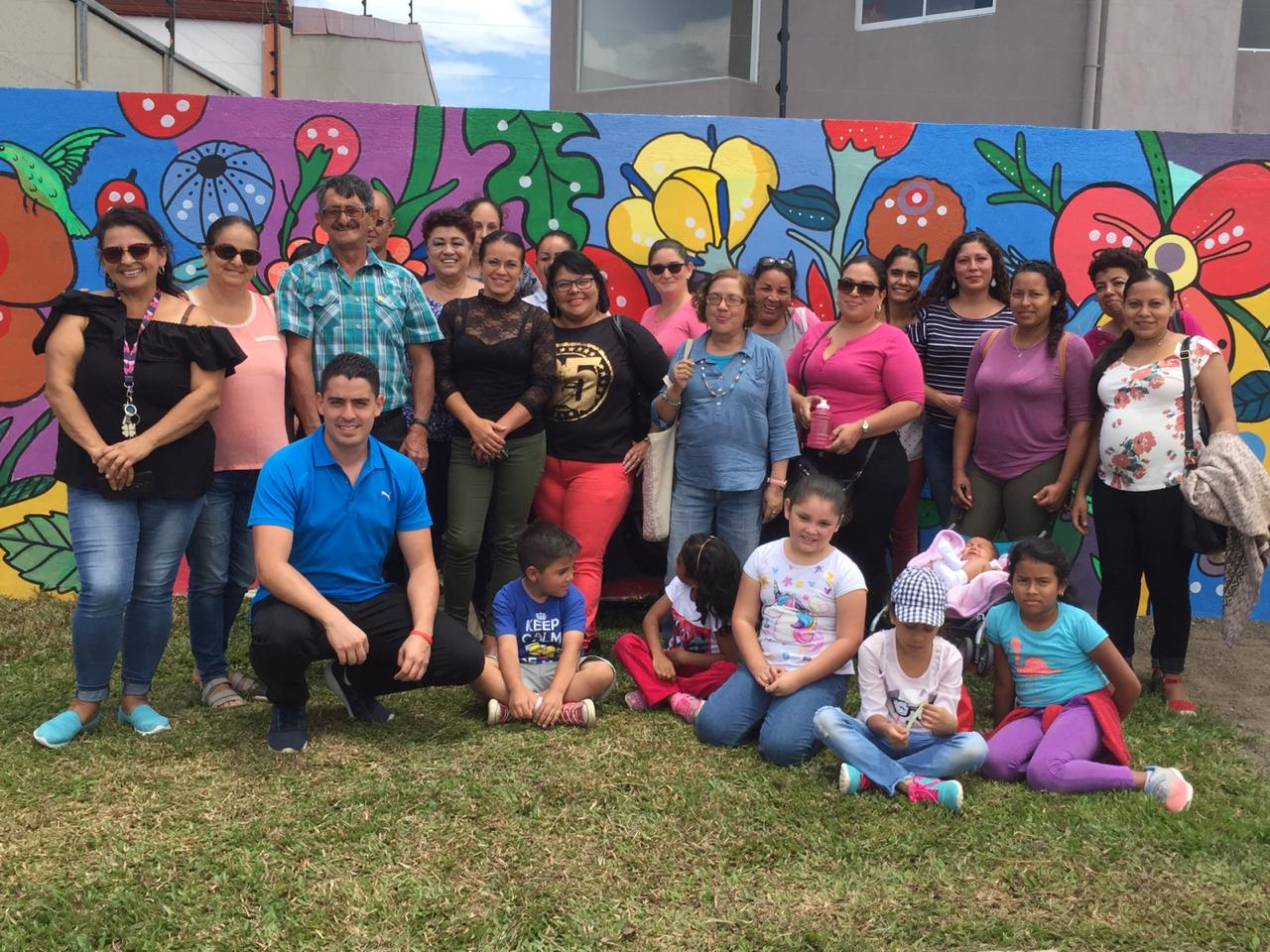 Muchas Gracias